電影與文學



從「穹頂之下」電影看環境議題





第九組
重點摘要回顧
<穹頂之下>片長103分鐘，柴靜在該片一開始即表示自己的女兒在懷孕期間即患有腫瘤，出生就得接受手術，在照顧他的過程中，對霧霾的感受非常強烈，這是促使她展開調查的原因。
　　
接著試圖解釋三個問題：「霧霾是甚麼？它從哪裡來？我們該怎麼辦？」柴靜利用一年時間，拜訪國內外很多專家和研究大氣汙染的學術機構，走訪一些汙染嚴重的現場，調查霧霾背後的執法困境、同時接觸大陸國務院發展研究中心、環保部等職能機構，也去了倫敦、洛杉磯這些曾經汙染嚴重的城市，想找到一些空氣汙染治理的經驗與教訓，最後把這三年間收集到的所有資料，以複雜有利的證據和數據來詮釋，並利用深入淺出的方式讓人能夠清楚明瞭全貌。
穹頂之下的敘事方法
視線與聲音的獨白開場吸引觀眾
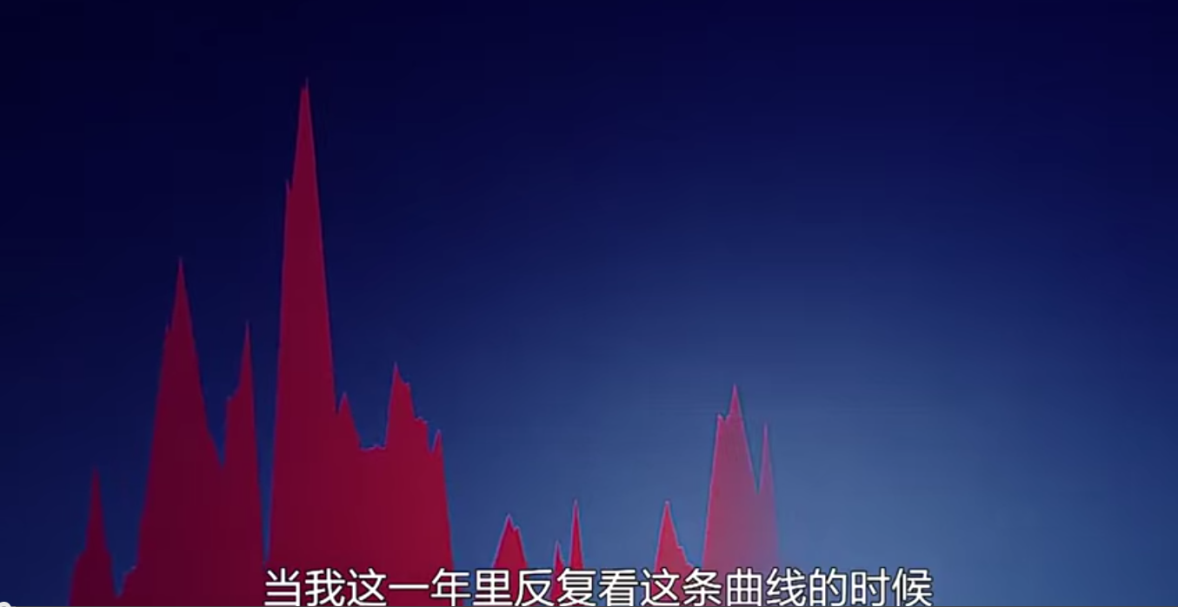 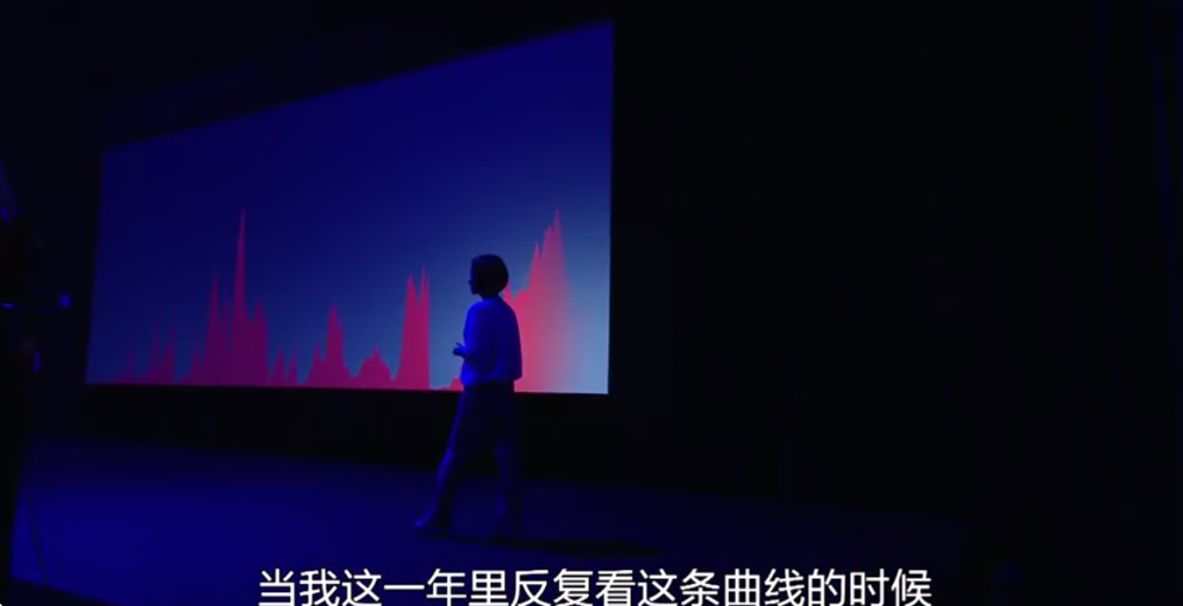 靜態照片的動態流動彷彿置身其中
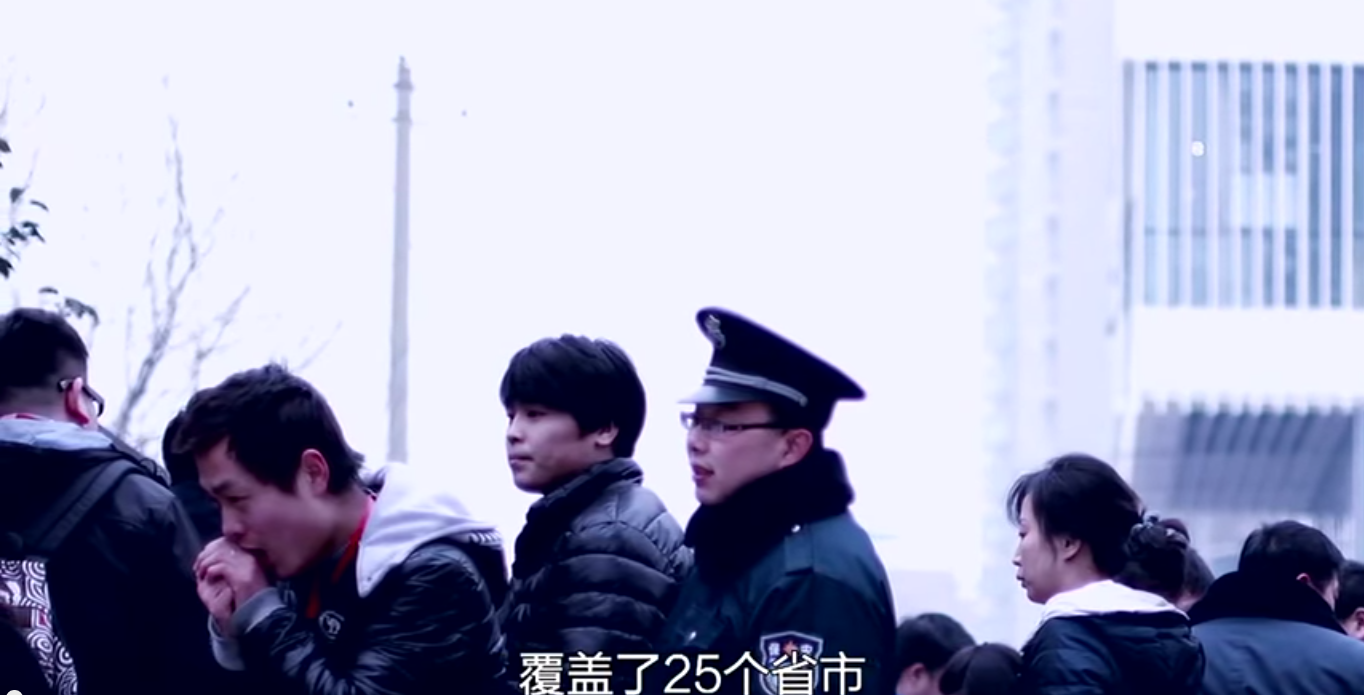 五感描述讓人的潛在聯想力更強
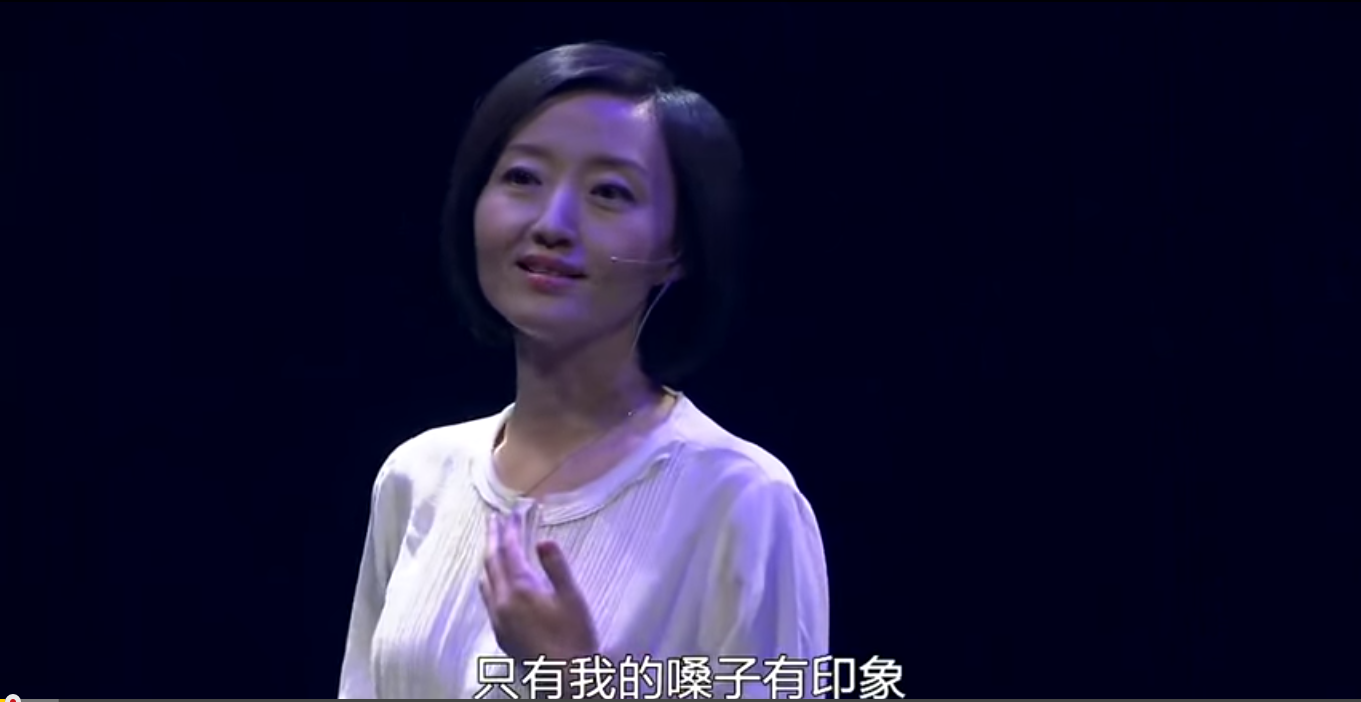 動畫輕鬆解釋難懂文字
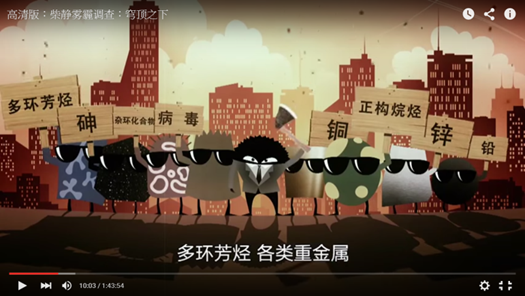 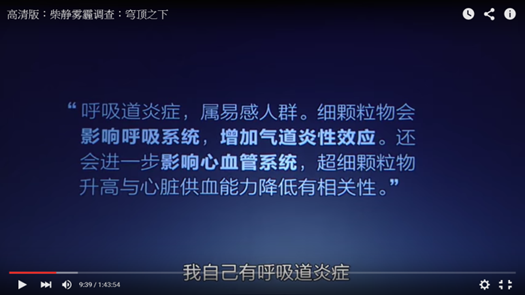 將故事與數據的搭配，理性與感性的交錯，聽覺、視覺等五感的靈活轉變，質問與柔懷、無奈與氣憤，使觀眾融入於創造出來的視覺效果和語氣氛圍中，更快的傳達其想法。
本記錄片最終要傳達的理念
全文以最主要的問題，「什麼是霧霾？」「它從哪兒來？」「中國該怎麼辦？」
最終要傳達，在一個經濟快速發展的國家，如果又不重視人們為了利益造成對環境破壞，很容易會導致人們自己自食惡果，雖然國家變富裕了，但是卻害自己生存在一個很危險的地方，而人們卻連一點都沒有察覺...最誇張的是就連有些官員知道，卻

不願意公開這些資料給人們，打算隻手遮天的瞞騙過去....
风险评估与管理
风险
1.环境污染影响人们的生活质量
2.环境继续污染会影响经济的发展
3.法律的不完善导致环境污染
4.人们环保意识的缺乏
5.工业化的进程加大环境污染
适当科技
1.减少火力发电厂，开发新能源
2.提倡低碳生活减少对工业的依赖
3.各国协作治理污染